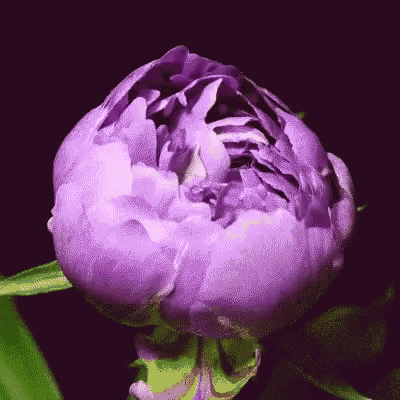 ত
ম
গ
স্বা
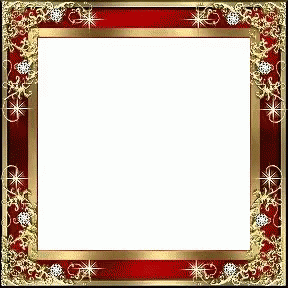 শিক্ষক পরিচিতিঃ
মোঃ খলিলুর রহমান
প্রধান শিক্ষক,
ভেলাপুকুরি সরঃ প্রাথঃ বিদ্যালয়
বোদা, পঞ্চগড়।
পাঠ পরিচিতি
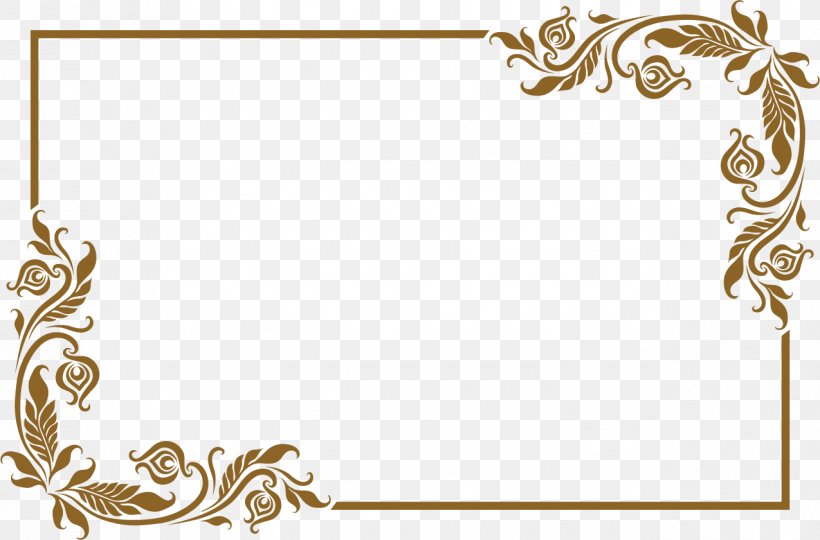 বিষয়ঃপ্রাথমিক গনিত
শ্রেন্নিঃ  দ্বিতীয়
পাঠঃ   যোগের ধারনা
পাঠ্যাংশঃ যোগ
সময়ঃ ৪০ মিনিট তারিখঃ১৫/২/২০২০
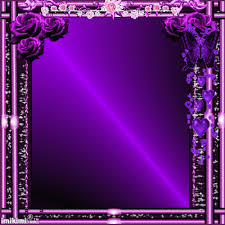 শিখনফল
৯.1:উপকরন ব্যবহার করে যোগ করতে পারবে
9.2.1:হাতে না রেখে দুই অঙ্ক বিশিষ্ট সংখ্যা
উপরে - নিচে  ও পাশাপাশি যোগ করতে পারবে
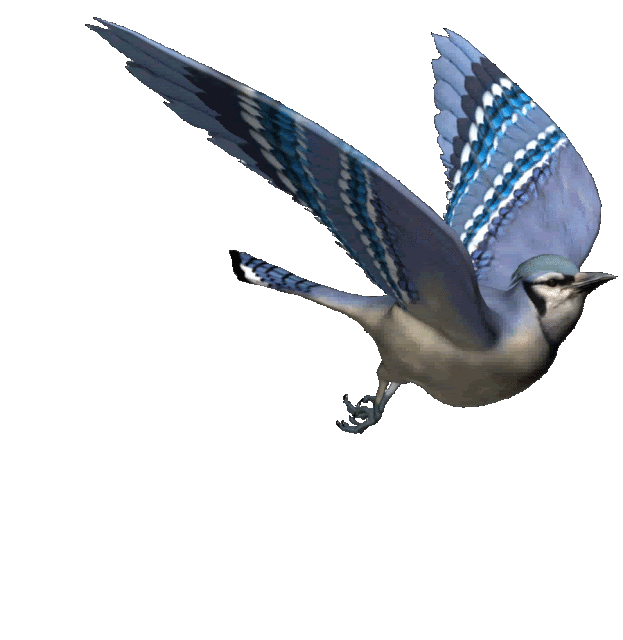 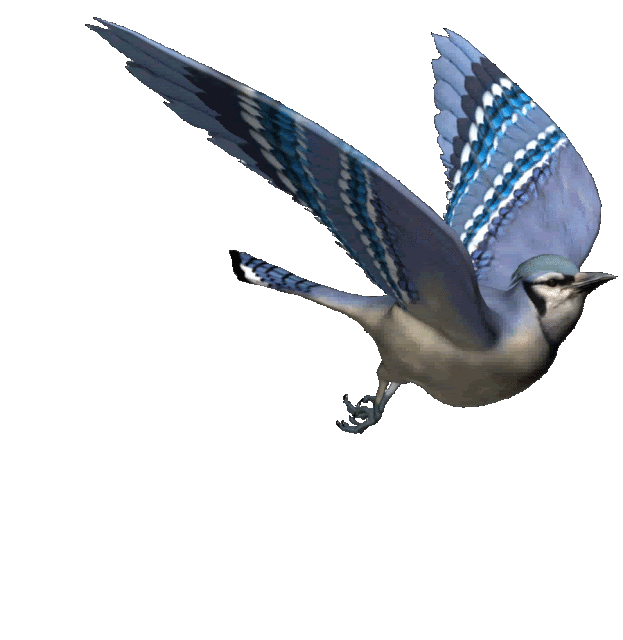 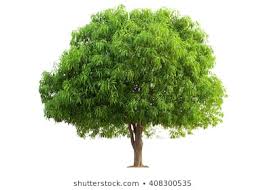 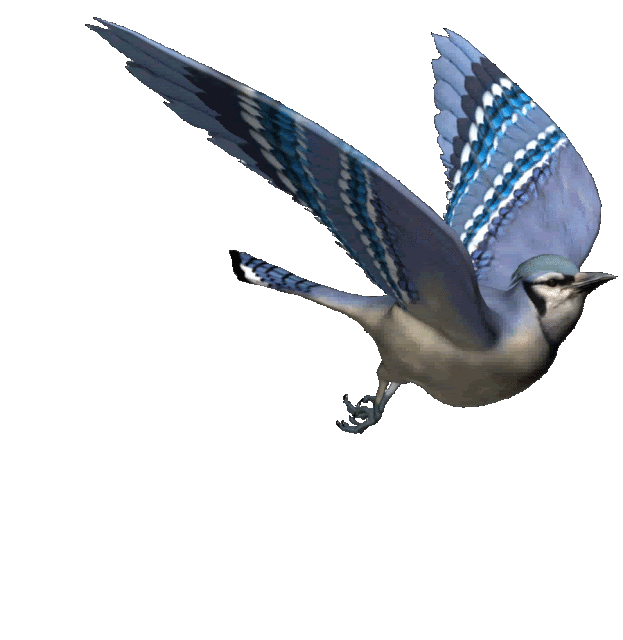 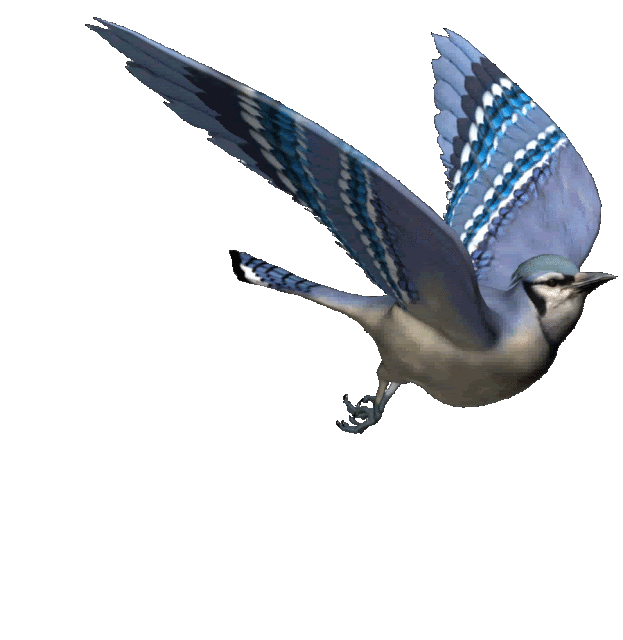 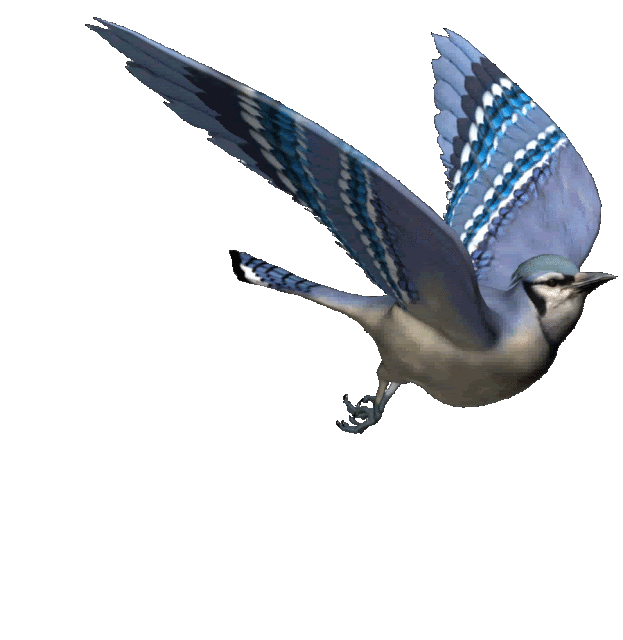 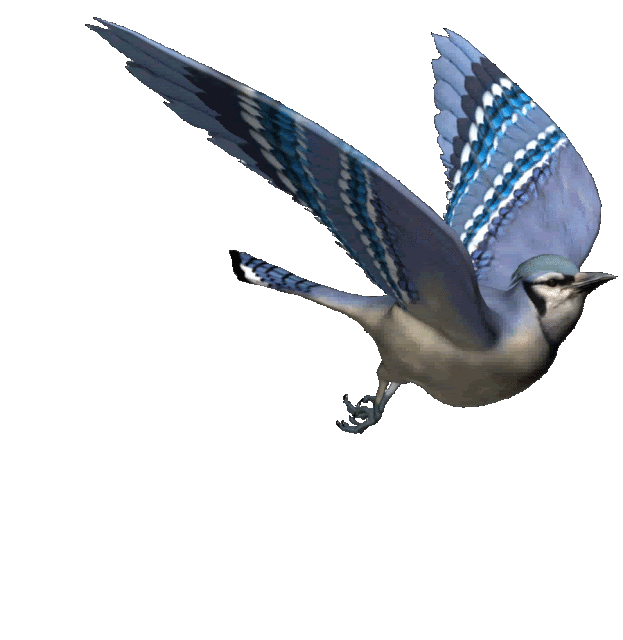 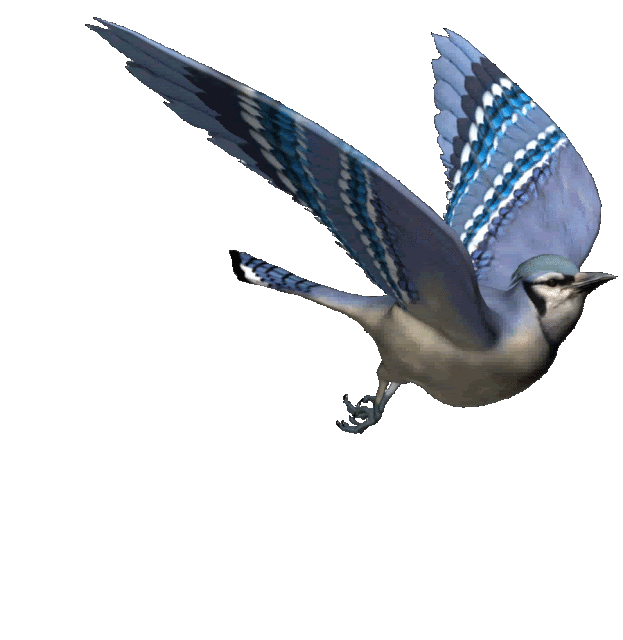 আজকের পাঠ
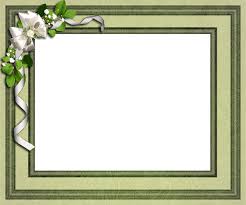 যোগ
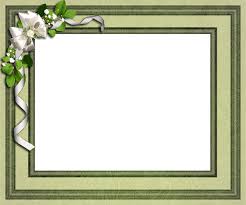 বাস্তব পর্যায়
বাস্তব পর্যায়ে কয়েকজন শিক্ষার্থীকে ডেকে নিয়ে যোগের ধারনা দিব
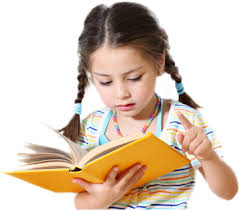 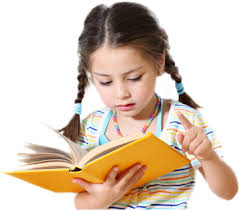 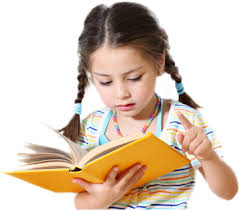 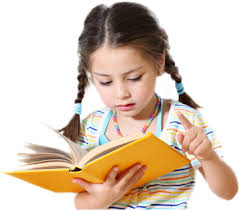 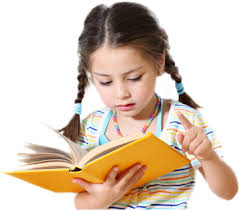 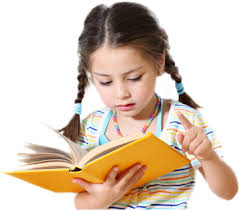 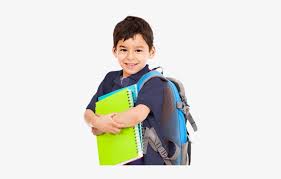 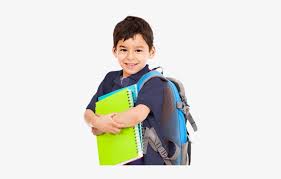 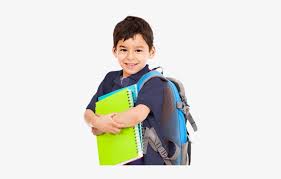 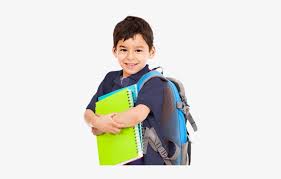 আর
একত্রে
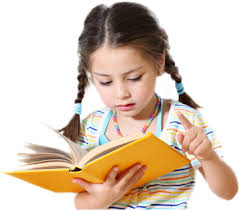 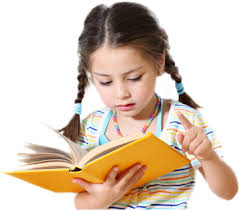 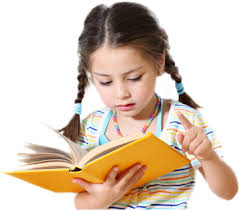 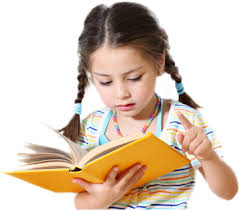 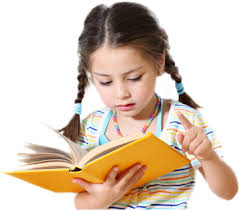 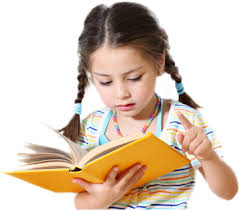 ২
৬
৮
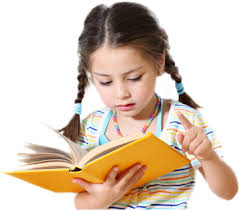 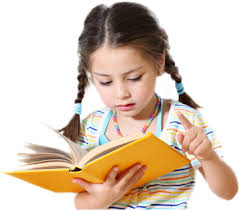 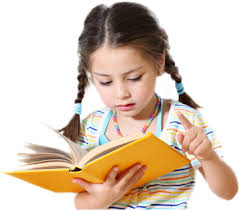 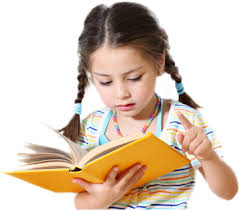 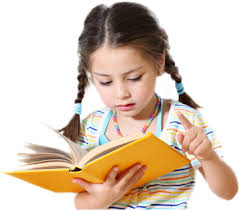 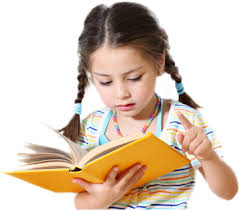 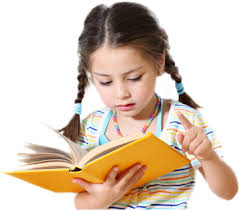 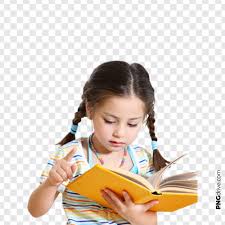 আর
একত্রে
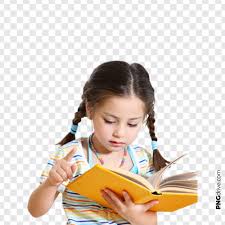 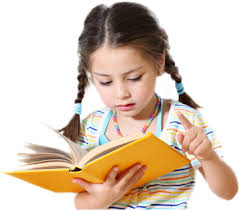 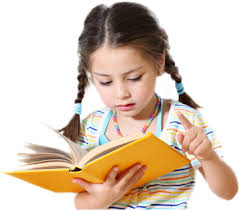 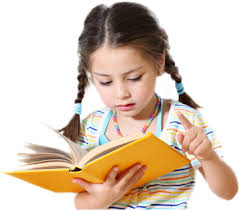 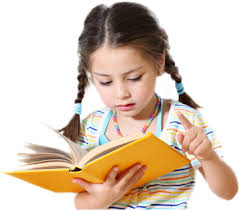 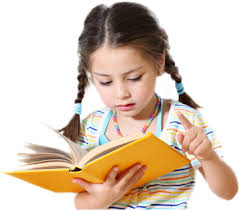 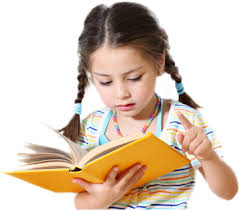 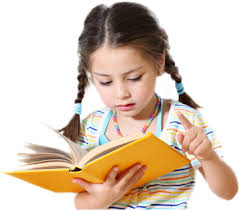 ৮
২
৬
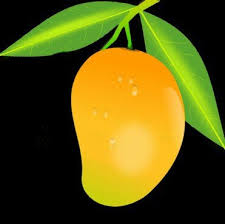 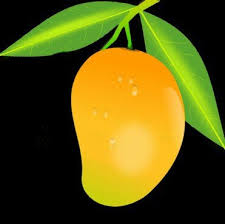 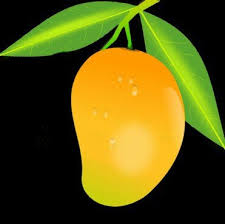 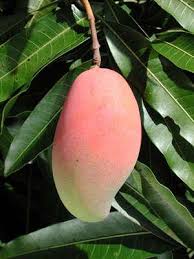 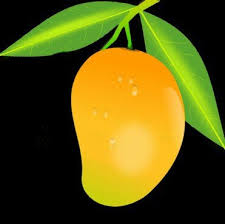 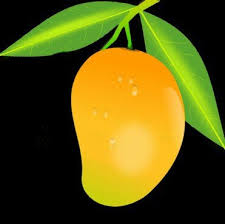 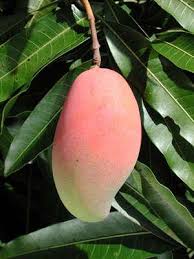 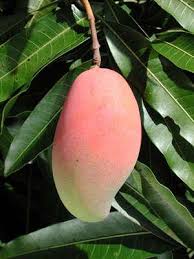 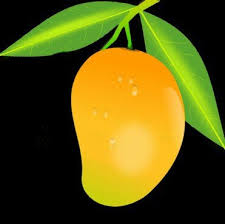 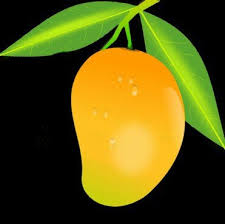 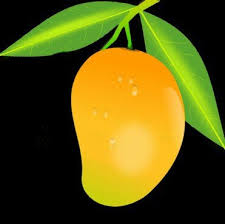 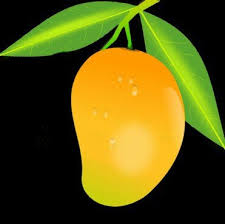 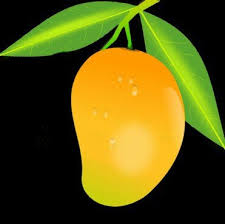 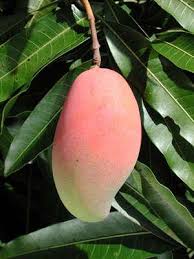 আর
একত্রে
বস্তু নিরপেক্ষ পর্যায়
৭
৫
২
একক
দশক
৩ ২
২ ৪
৬
৫
দলীয় কাজ
২ ৩
৩ ২
৪ ৫
২ ৩
৫ ৫
৬৮
৮
৬
৩ ৫     ৩ ৩
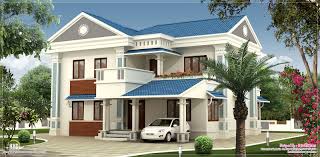 বাড়ির কাজঃ
২। ৪২
    ৩৪
35
23
1।
৩।৩২+২৭=
৪।৪৫+৩৪=